Adverbs and Adjectives
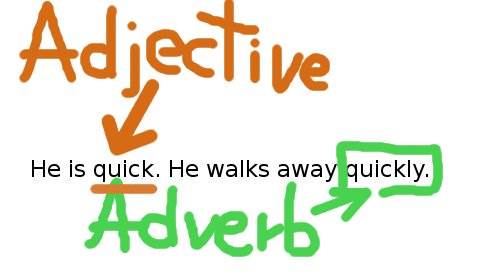 Click on the following link to learn about Adjectives and Adverbs
https://www.youtube.com/watch?v=I3qj6yL0iNE
1.- Practice with  adjectives and adverbs.
Write down the correct form of the word in brackets (adjective or adverb).
Tom is (slow) ______slow_____. He works____slowly_________ .
Sue is a (careful) ____cereful____ girl. She climbed up the ladder___cerefully_____ .
The dog is (angry)____angry______ . It barks ______angrily___________.
They learn English (easy)__easy___ . They think English is an ____easily___language.
Max is a (good)____good______  singer. He sings very _____goodly_______.
2.- Click on the following link to practice bit more
http://oudwww.bonhoeffer.nl/engels/2eklas/unit8/wb213.html
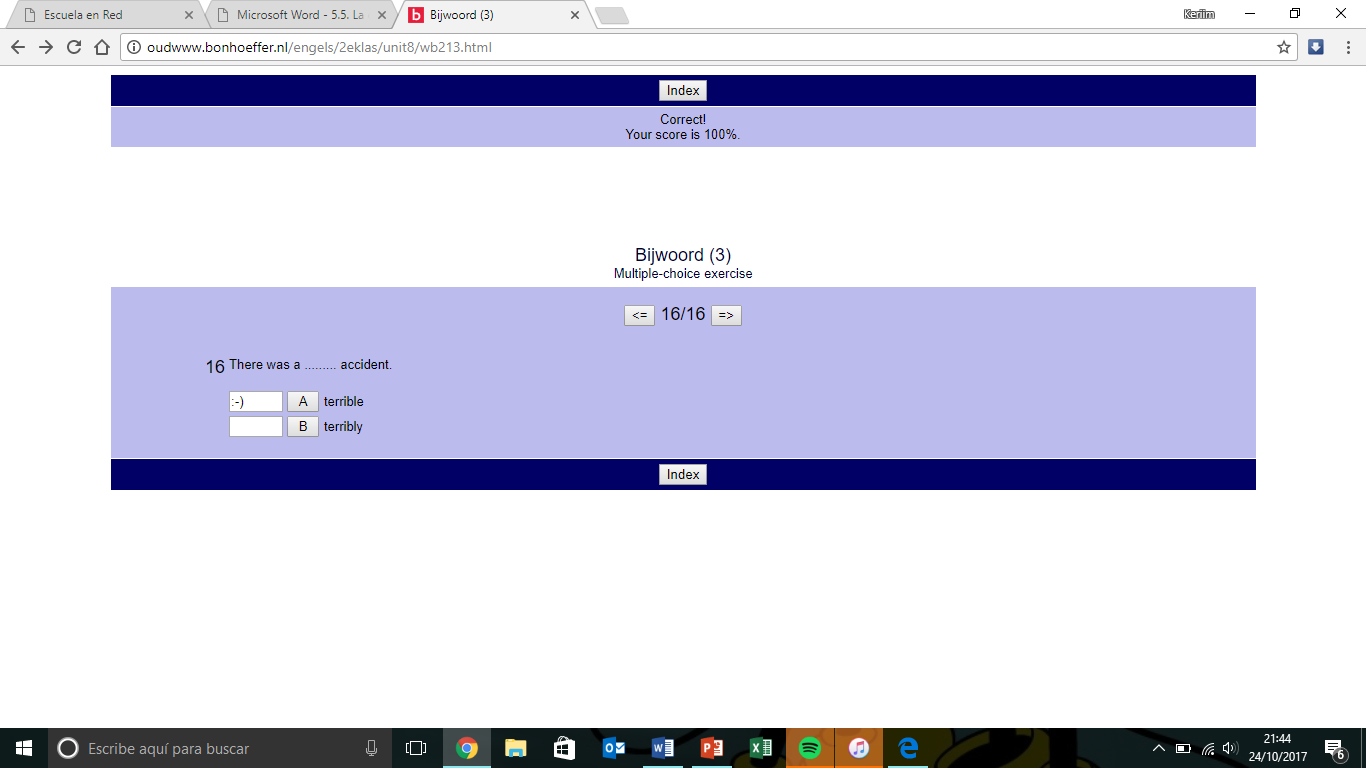